Child labor
Hafsa karim
Content……
What is child labor
Introduction 
Causes of child labor in Pakistan 
forms of child labor in Pakistan  
Remedies 
Conclusion
Child labour refers to the employment of children in any work that deprives children of their childhood, interferes with their ability to attend regular school, and that is mentally, physically, socially or morally dangerous and harmful…….
According to the International Labor Organization, child labor refers to work that is performed by anyone under the age of 17. For the work to be considered child labor, it must be:
Dangerous to the moral, social, physical, or mental development of a child.
A hindrance to a child's right to education. This includes by denying a child the opportunity to attend school or interfering with a child's ability to focus on lesson content (work can leave little time to focus on homework).
Explanation:
The realities of child labor are often more extreme than the above definition. Children who work are often isolated from their families. They often work in dangerous conditions and receive few breaks and low pay. Typically, they receive little protection from the dangerous elements to which they are exposed. In other words, child labor around the world is very different than the chores many children perform at home for spending money.
Child labour in pakistan
An estimated 246 million children are engaged in child labour. Nearly 70 per cent (171 million) of these children work in hazardous conditions 
  – including working in mines, working with chemicals and pesticides in agriculture or with dangerous machinery. 
They are everywhere, but invisible, toiling as domestic servants in homes, laboring behind the walls of workshops, hidden from view in plantations. The vast majority of working children – about 70 per cent – work in the agriculture sector . Millions of girls work as domestic servants and unpaid household help and are especially vulnerable to exploitation and abuse.
. Today in Pakistan about 4 million Children in the age group of 5-14 years are working (Federal Bureau of Statistics).
World Day Against Child Labor 12 June
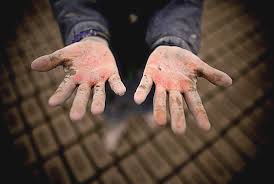 Causes of child labor
The main causes of child labor are …..
 Poverty
 Unemployment
Illiteracy
Urbanization
 Family background and orphans.
Forms of child labour in pakistan
Child Labour in Carpet Industry
Child Labour in Glass Bangle Industry
Child Labour in Surgical Industry
Child Labour in Deep Fishing Industry
Child Labour in Domestic Service
REMEDIES ……
Education services need to be in place and they must be free, compulsory, relevant and attractive. All children have the right to education. Children and parents need to see school as a better option than work
Attitudes and practices need to change….
Laws that prohibit child labour need to be in place. And even more importantly, they need to be rigorously enforced.
Governments and others need to know how many children are working in the various forms of labour. They also need information on the gender, age and ethnicity of the children to understand what made them vulnerable in the first place and to devise effective responses. Children need to be removed immediately from the worst forms of child labour and provided with care and education.
THANK YOU